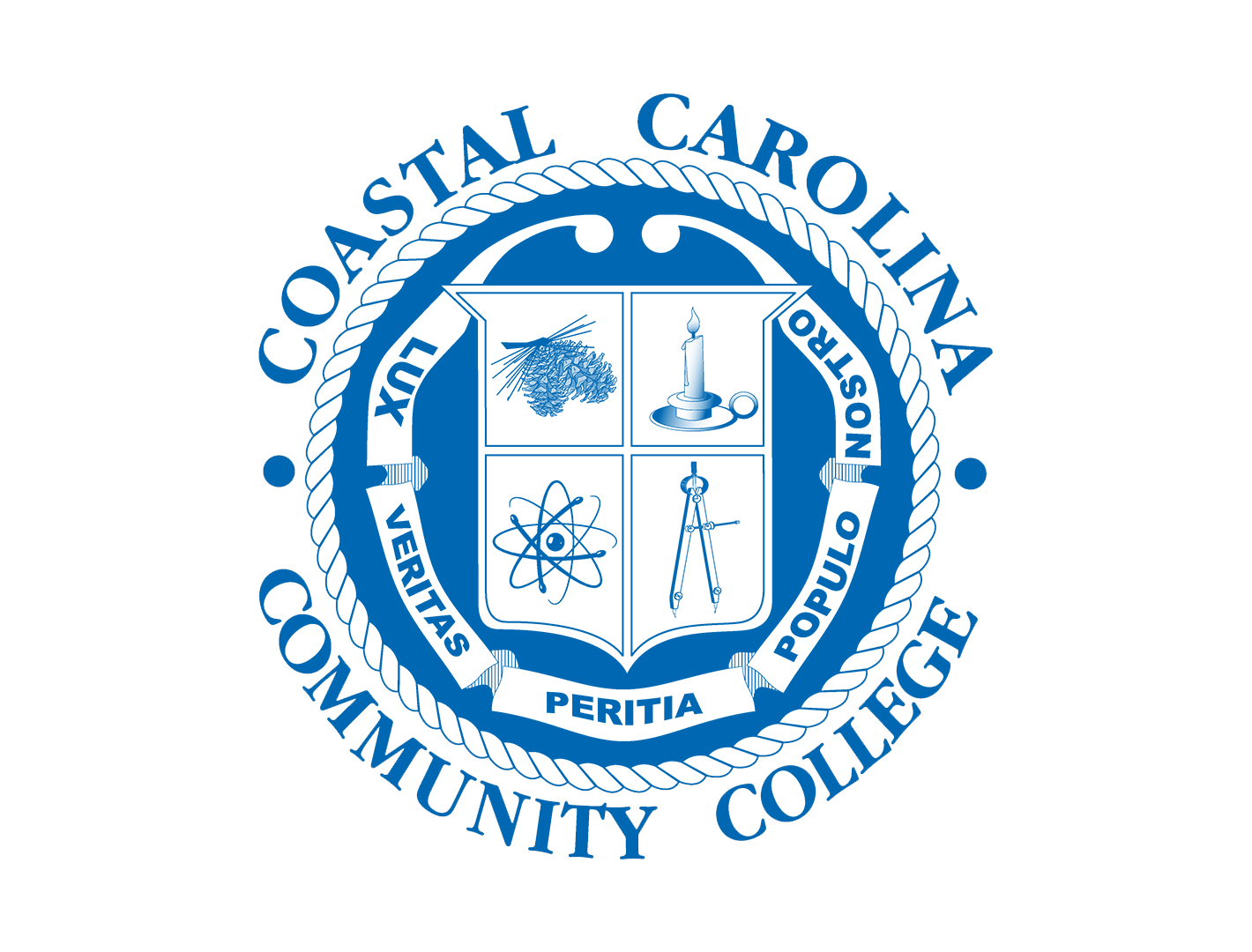 Coastal Carolina Community College
Cathy Carroll- College Liaison
Mary Marshburn- College Liaison
Career and College Promise
CCP*What is it?* Cost?*Who is eligible?*Pathways?*Location?*Why do CCP?*How do I sign up?
Career and College promise is a state wide program where current high school students may earn college credit and/or certifications while still in high school.
What is CCP?
Tuition is free.
Students are responsible for the cost of textbooks.
How much does it cost?
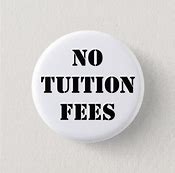 High school juniors and seniors 
Must have permission from parents and high school counselor
Students with an unweighted GPA of 2.8 + 
For certificate programs only, students below a 2.8 unweighted GPA may request principal permission to waive the GPA requirement.
Must maintain a 2.8 high school GPA and a 2.0 GPA at Coastal
Who is eligible for CCP?
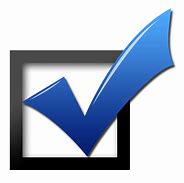 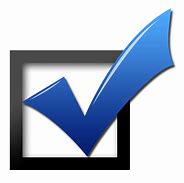 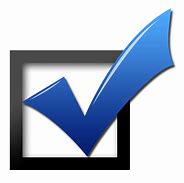 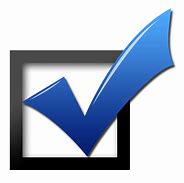 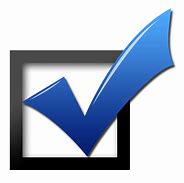 College Transfer Pathways
Continuing Education and Certificate Pathways
What Programs are offered?
Choose a pathway based on your career goal and transfer these credits to a 2 yr. or 4 yr. university when you graduate from high school

Associate of Arts
Associate of Science
Associate of Nursing

Courses in the transfer pathways are approved to transfer to the UNC system universities
Refer to pathway chart in the application packet for the list of courses
College Transfer Pathways
These pathways are meant to be completed during high school and start your career after you graduate or count toward AAS degrees at Coastal.
Continuing Education Pathways include: Nurse Aide, Pharmacy Tech and EMT (1 semester)
Certificate Pathways include: Accounting Tech, Cyber Security, Disaster Management, Finance, Fire Safety, Forensic Science, Law Office Tech, Small Business/Entrepreneurship, Tax Prep (2 semesters)
You may be considered for one of these pathways with a GPA lower than 2.8 with principal permission
Career and Technical Pathways
Classes are offered in various settings:
         1. Seated classes at Coastal
             Carolina
	2. On high school campus
                            (Talk to your school counselor for the list.)
	3. Online classes with parent
             and counselor approval
Location
Save money, earn college credit at minimal cost (textbooks)
Complete your college program faster and reduce the total cost of college by graduating early
Give yourself room in college to do an internship or study abroad
Experience college before actually leaving home
Obtain a certificate during high school and start career upon graduation
Why should I participate in CCP?
Discuss with your parents and high school counselor
While your school is closed, email your college liaison for an application
Once school is back in session, sign up in your school counseling office to see your college liaison
How do I sign up?
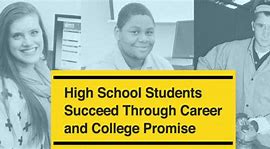 College Liaisons
Cathy Carrollcarrollc@coastalcarolina.eduLejeune, OCLC, Northside, Swansboro, White OakMary Marshburnmarshburnmcoastalcarolina.edu Dixon, Jacksonville, Richlands, Southwest
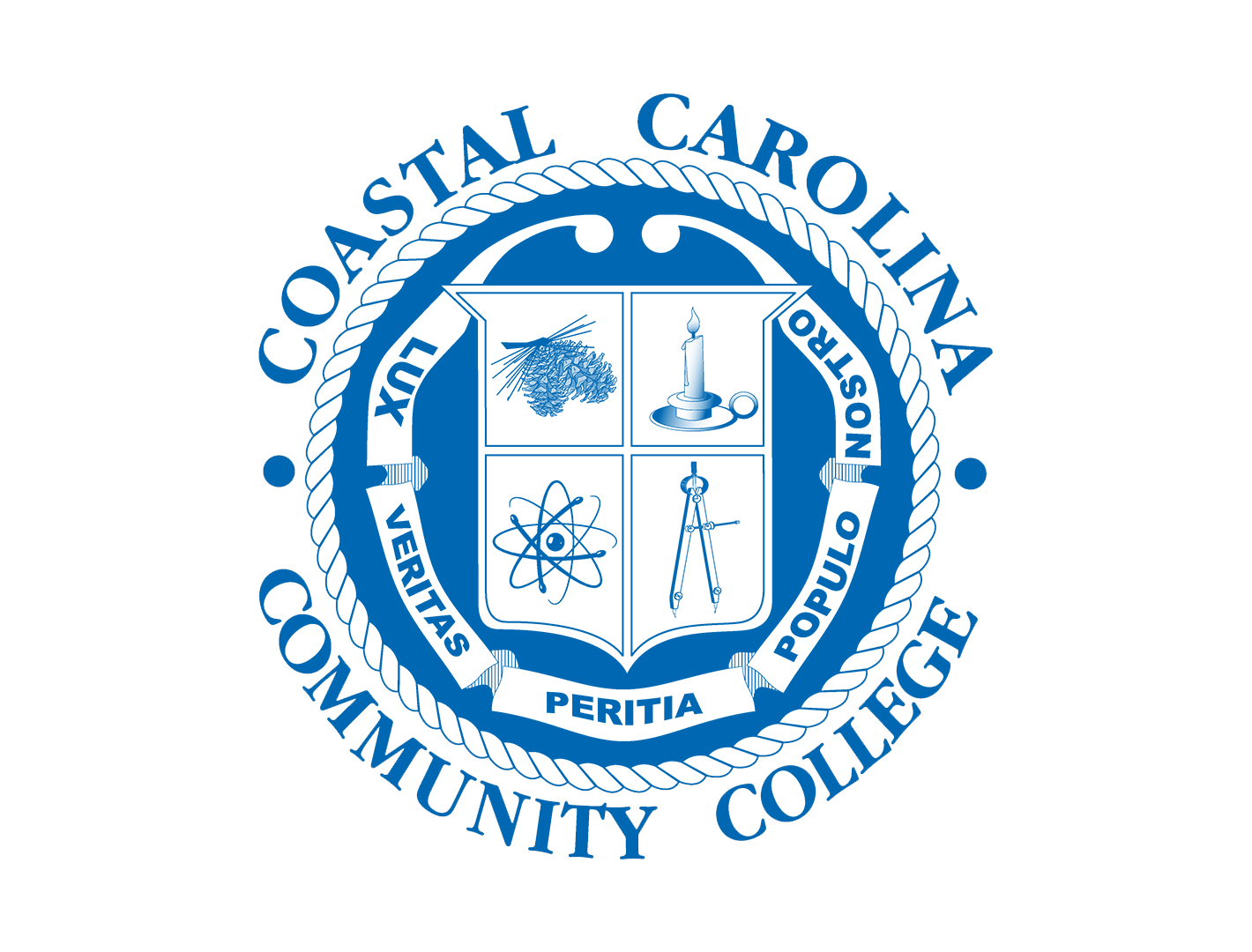